A BRIEF INTRODUCTION TO PERSONALITY DISORDERS
Dr James Glass
MBChB MRCPsych
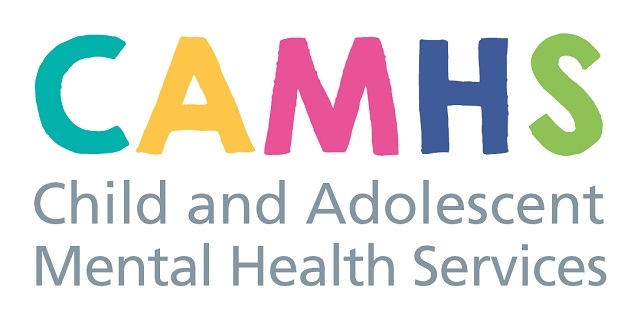 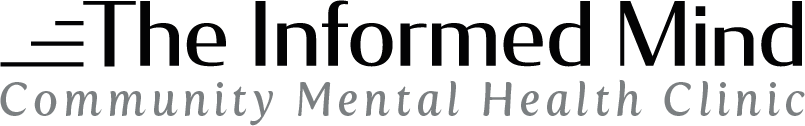 WHAT WE WILL COVER
01
02
BACKGROUND TO DIFFERENT TYPES
DIAGNOSIS OF 
BORDERLINE TYPE
03
04
PSYCHOLOGICAL TREATMENTS
MEDICAL
TREATMENTS
01
BACKGROUNDWhat is a Personality Disorder and why is it important?
PREVALENCE
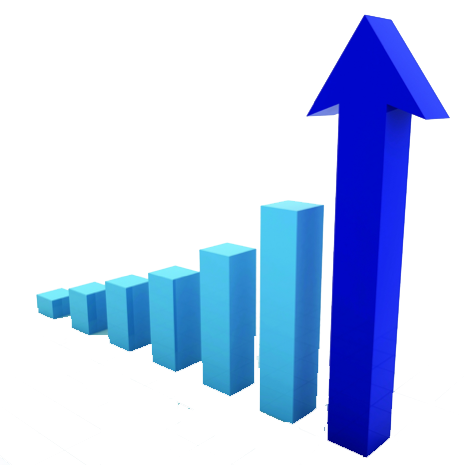 There has been a significant increase in the number of cases of the past few years

> We don’t really know why…
DEPRESSION VS EUPD
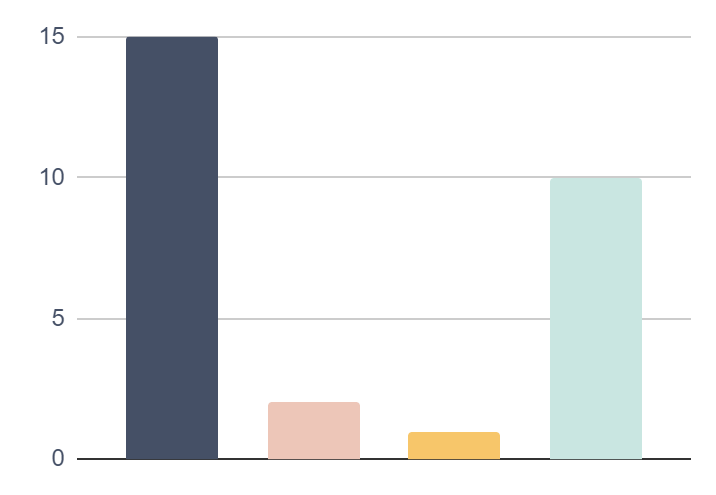 15%
2%
Depression Prevalence
Depression Suicide Rate
1%
10%
EUPD 
Prevalence
EUPD 
Suicide Rate
“I don’t know what living a balanced life feels like. When I am sad I don’t cry, I pour. When I am happy I don’t smile, I glow. When I am angry I don’t yell, I burn.”
—RUPI KAUR
CHARACTERISTICS OF PERSONALITY DISORDERS
SEVERE
GLOBAL ISSUE
Friendships, marriage, family and work
So much that they intefere with normal life
PERSISTENT
COMPLEX
None can be cured with medication
Symptoms starting in adolesence
MISCONCEPTIONS
MYTH
REALITY
There is something wrong with my personality and so there is something wrong with me
There is something going wrong that is affecting my personality
TYPES OF PERSONALITY DISORDERS
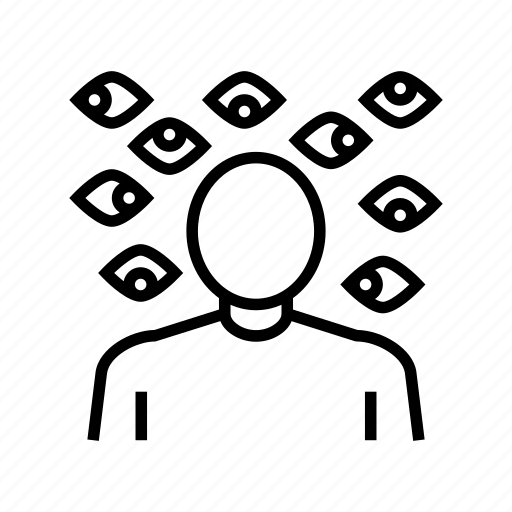 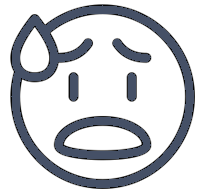 CLUSTER A
CLUSTER C
Anxious or avoidant behaviours
Odd or eccentric behaviours
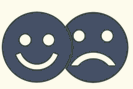 CLUSTER B
Unpredictable behaviour and emotional instability
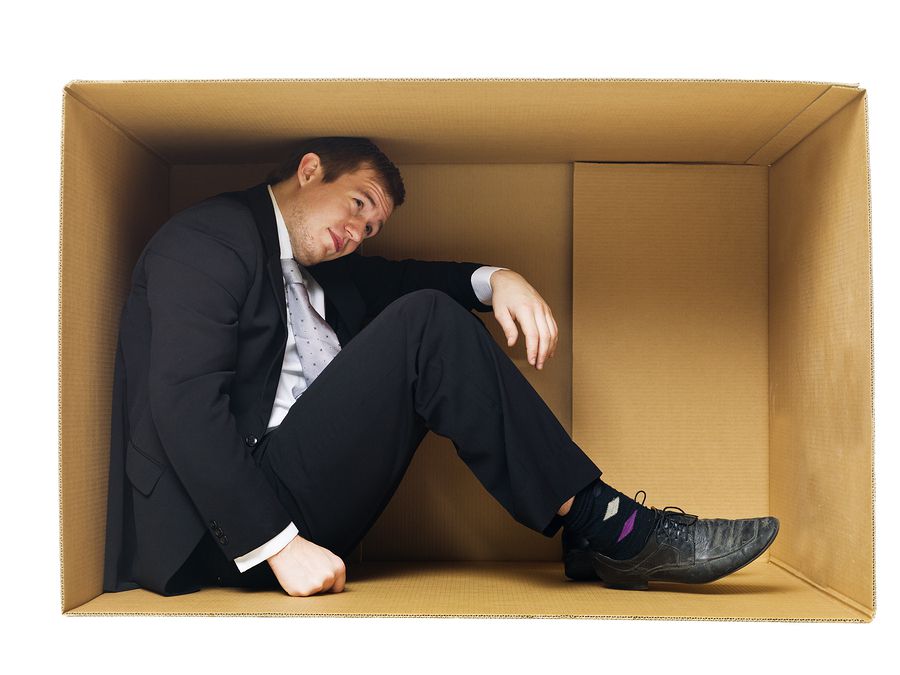 REMEMBER!
EUPD / BPD
Emotionally Unstable Personality Disorder
Borderline Personality Disorder
02
DIAGNOSISWhat are the clinical features of Emotionally Unstable Personality Disorder?
SYMPTOMS OF EUPD
01
02
03
UNSTABLE 
SELF-IMAGE
UNSTABLE RELATIONSHIPS
UNSTABLE EMOTIONS
SYMPTOMS OF EUPD
04
05
06
SUICIDAL THOUGHTS
SELF-HARMING BEHAVIOURS
FEELINGS OF EMPTINESS
SYMPTOMS OF EUPD
07
QUASI-PSYCHOTIC SYMPTOMS
NB:
Depression and anxiety are both commonly associated with EUPD
03
MANAGEMENTHow to we treat Emotionally Unstable Personality Disorder?
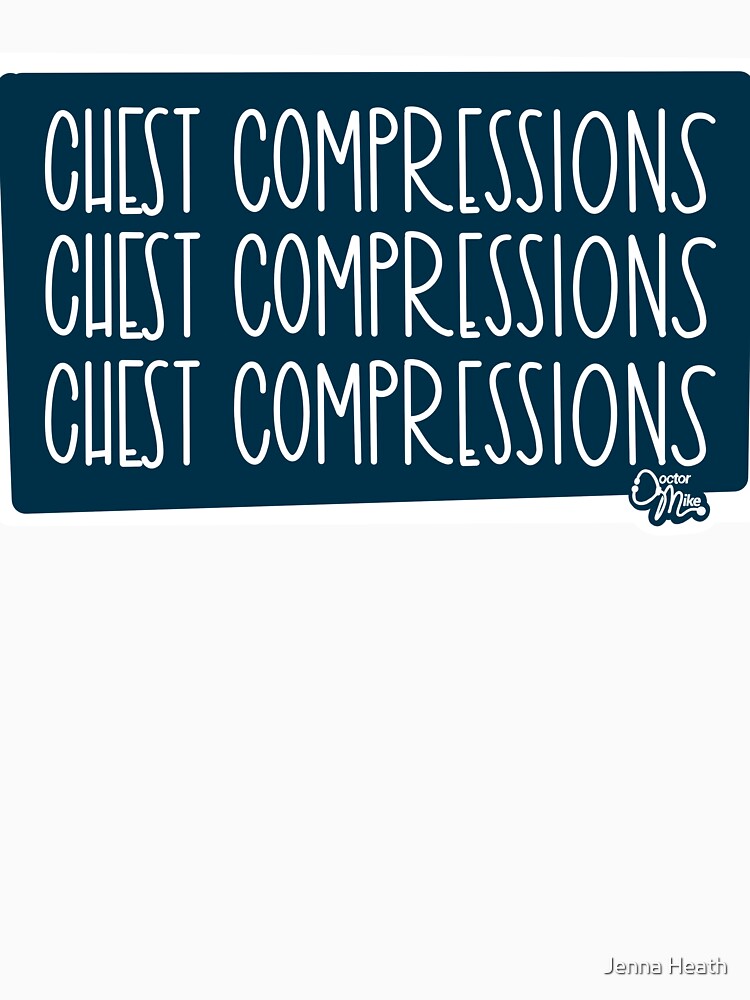 TREATMENT IN REALITY
CHEST COMPRESSIONS
CHEST COMPRESSIONS
CHEST COMPRESSIONS
MEDICAL INTERVENTIONS
TREATMENT FOR EUPD
THERAPY
THERAPY
THERAPY
MEDICAL INTERVENTIONS
WHAT TYPE OF THERAPY?
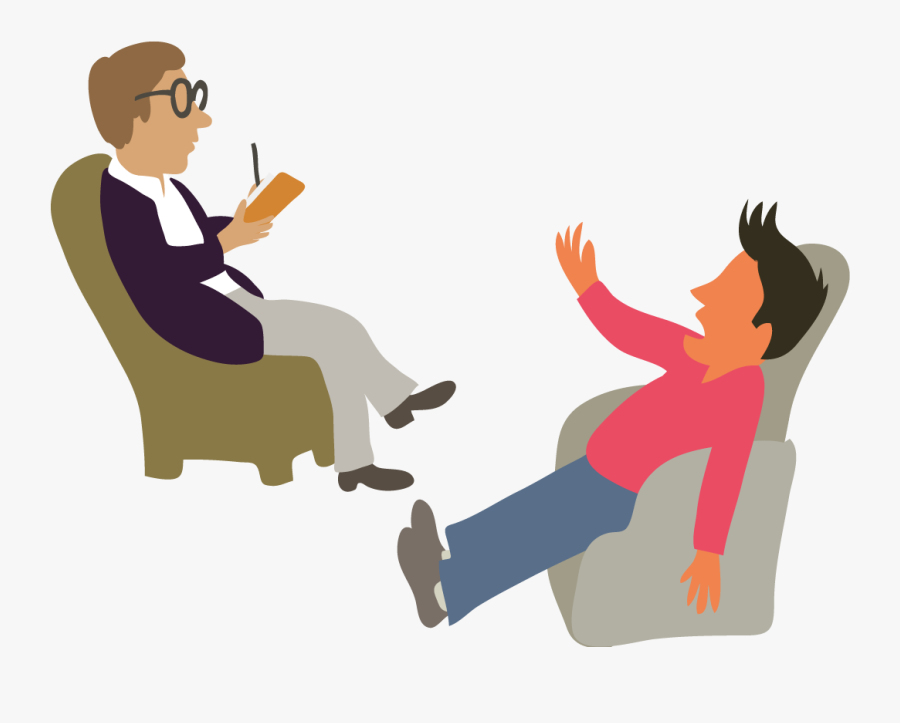 Only trauma therapies!

e.g. DBT, MBT, CAT
“I don’t know what living a balanced life feels like. When I am sad I don’t cry, I pour. When I am happy I don’t smile, I glow. When I am angry I don’t yell, I burn.”
—RUPI KAUR
“I don’t know what living a balanced life feels like. When I am sad I don’t cry, I pour. When I am happy I don’t smile, I glow. When I am angry I don’t yell, I burn.”
—RUPI KAUR
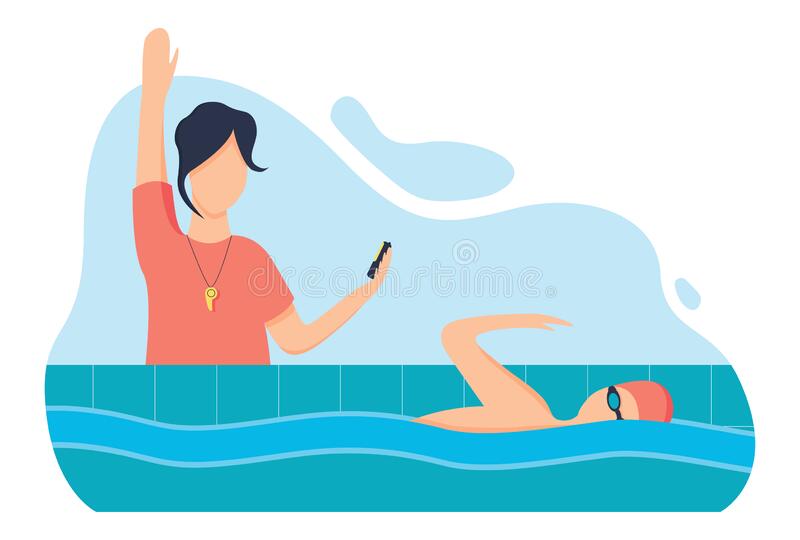 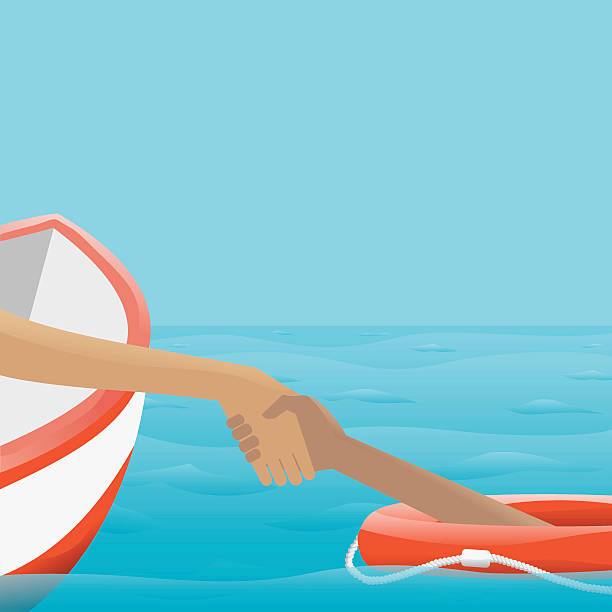 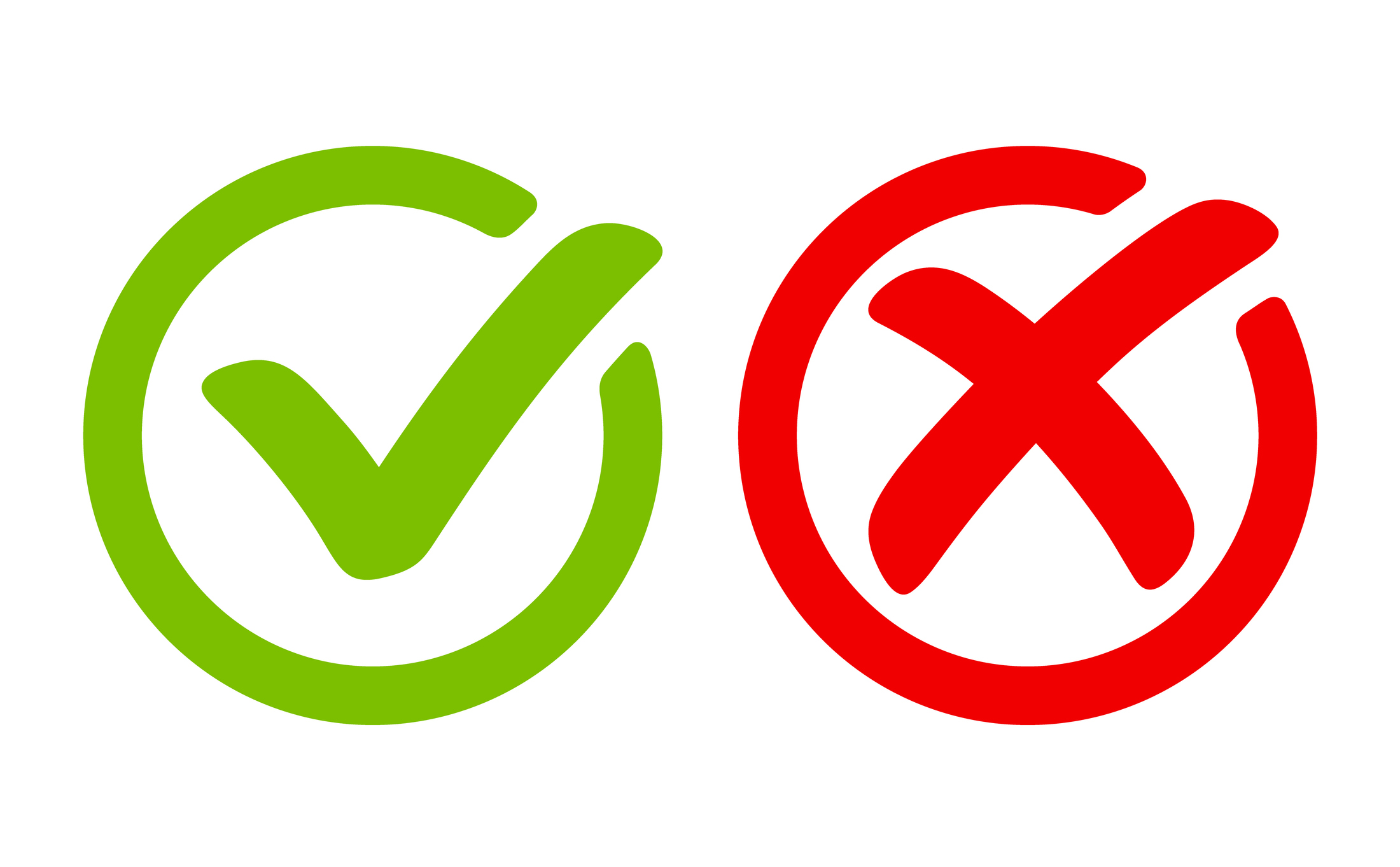 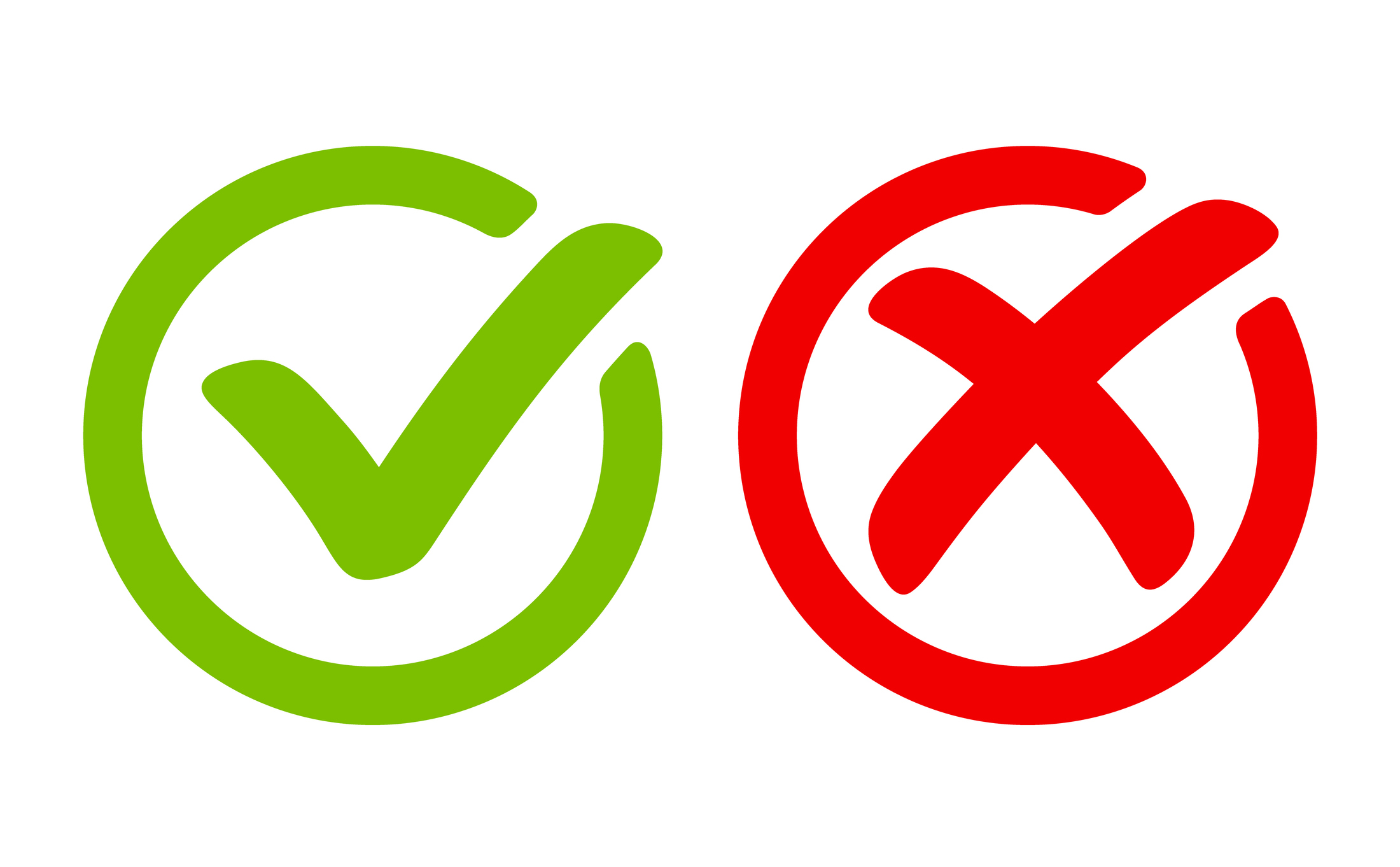 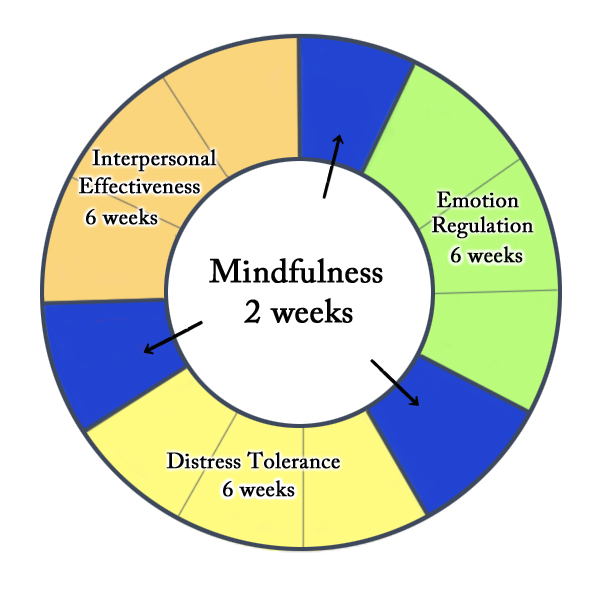 INTERPERSONAL EFFECTIVENESS
EMOTIONAL REGULATION
MINDFULNESS
DISTRESS
TOLERANCE
04
MEDICAL TREATMENTWhat is the role of medication for Personality Disorders?
MISCONCEPTIONS
IN THEORY
IN REALITY
Nil
A lot
ANTIDEPRESSANTS
For depression or anxiety
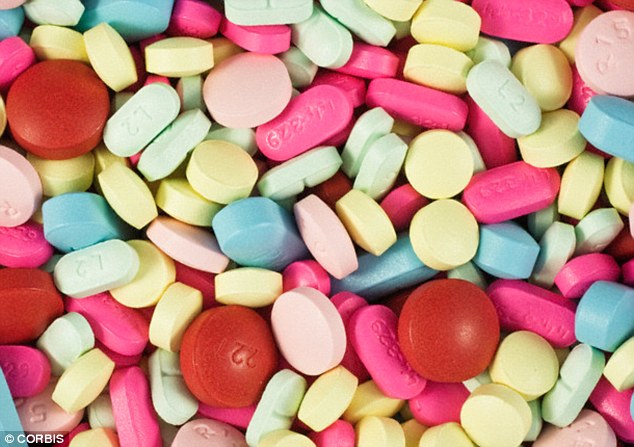 MOOD STABILISERS
For emotional instability
SEDATIVES
For distress and agitation
TRAUMA THERAPY + / - MEDICATION
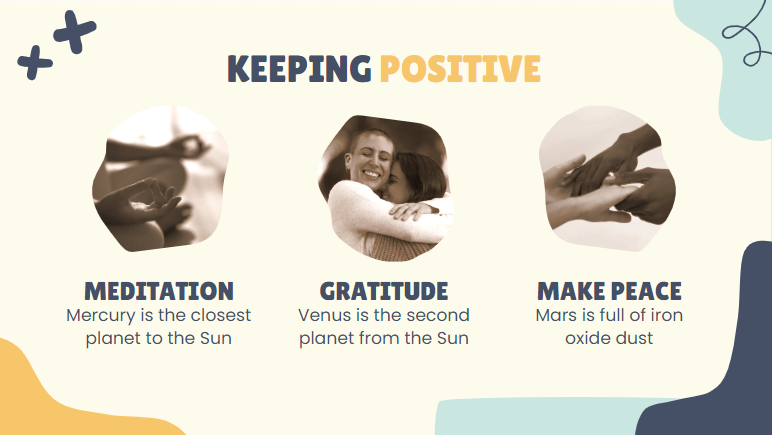 TAKE HOME MESSAGE
If in doubt please contact one of your 
local mental health organisations for advice
THANKS!
DO YOU HAVE ANY QUESTIONS?

admin@theinformedmind.co.uk
07761 312 049
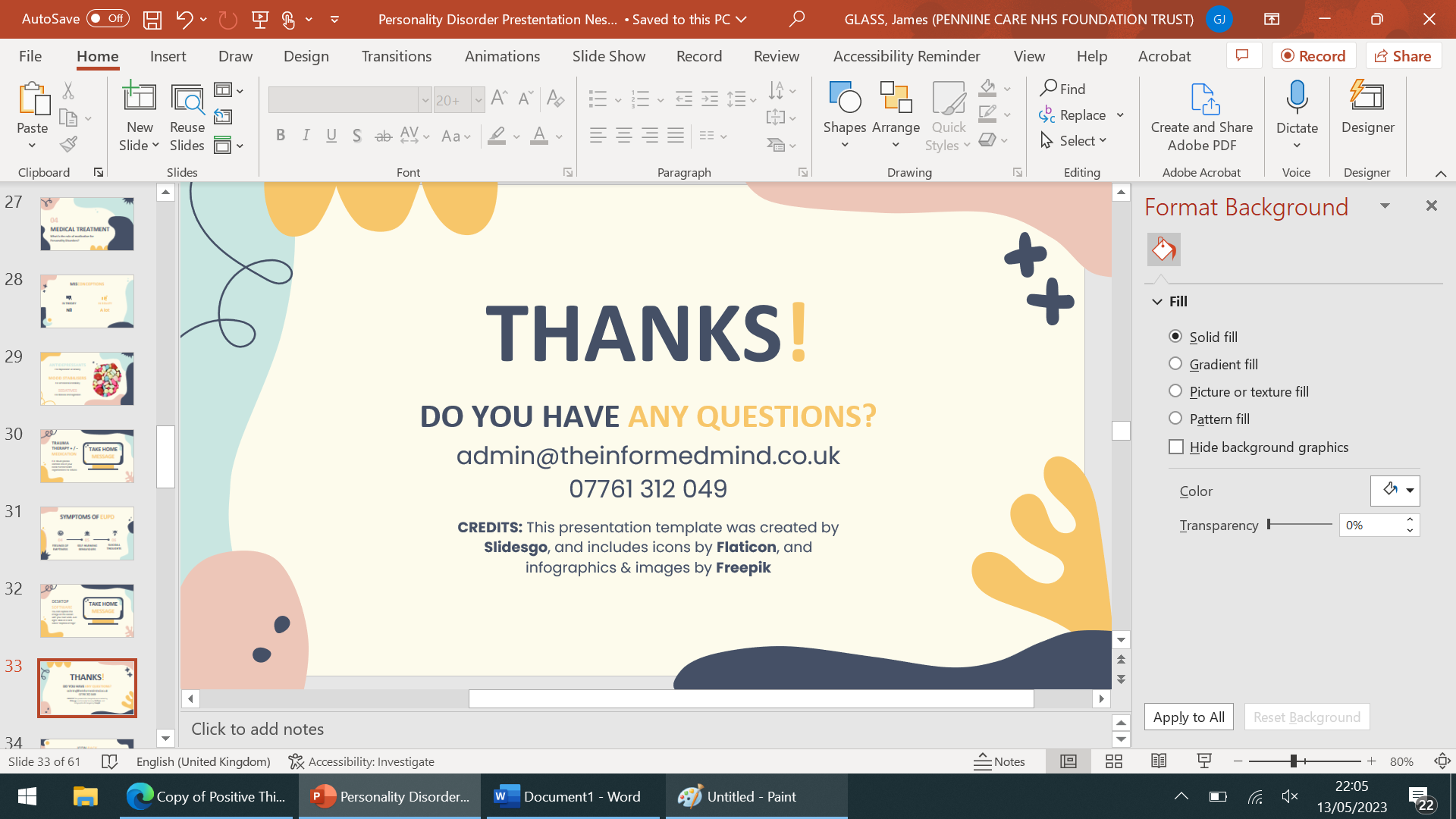